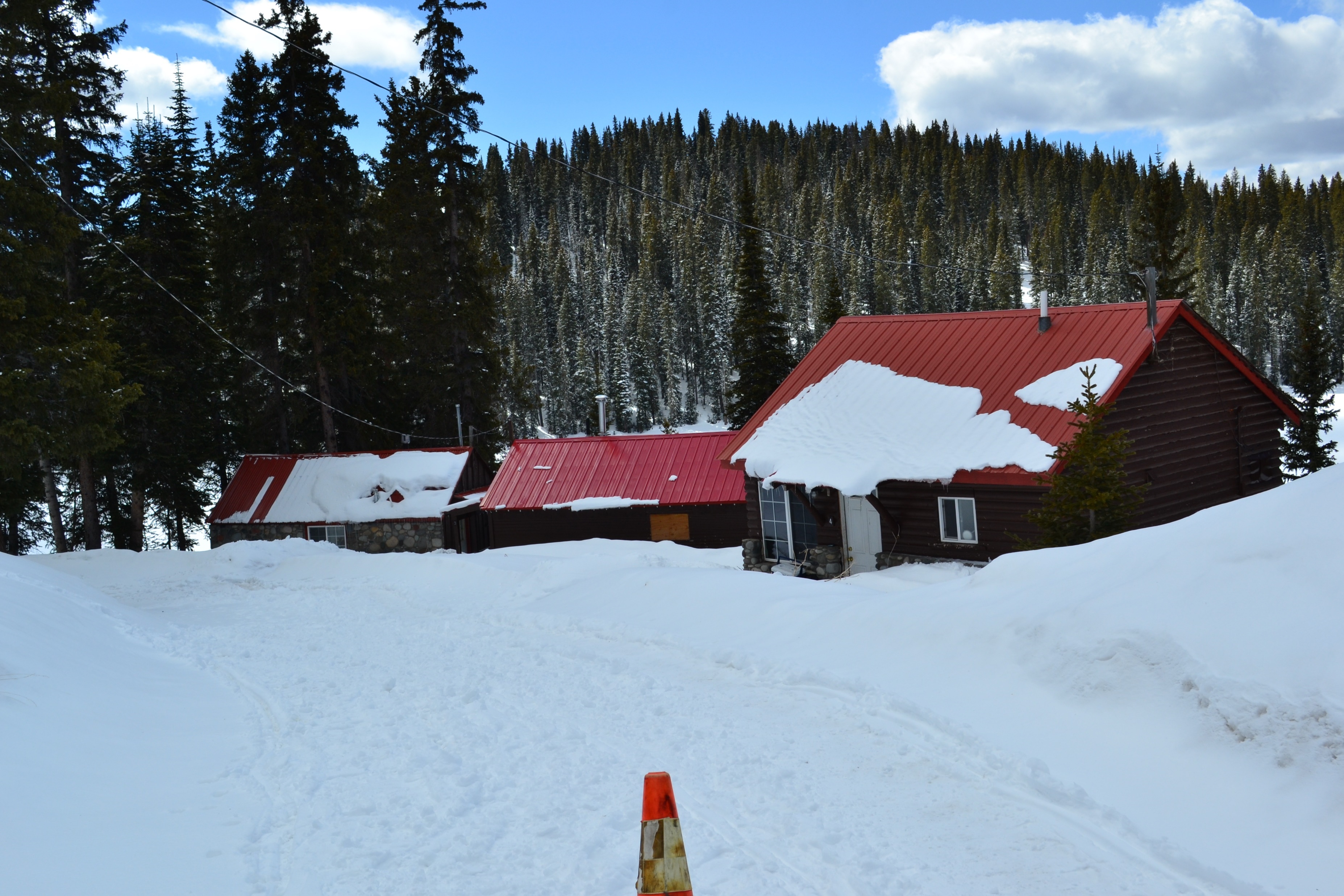 Men’s Retreat
Alexander Lake Lodge
March 2018
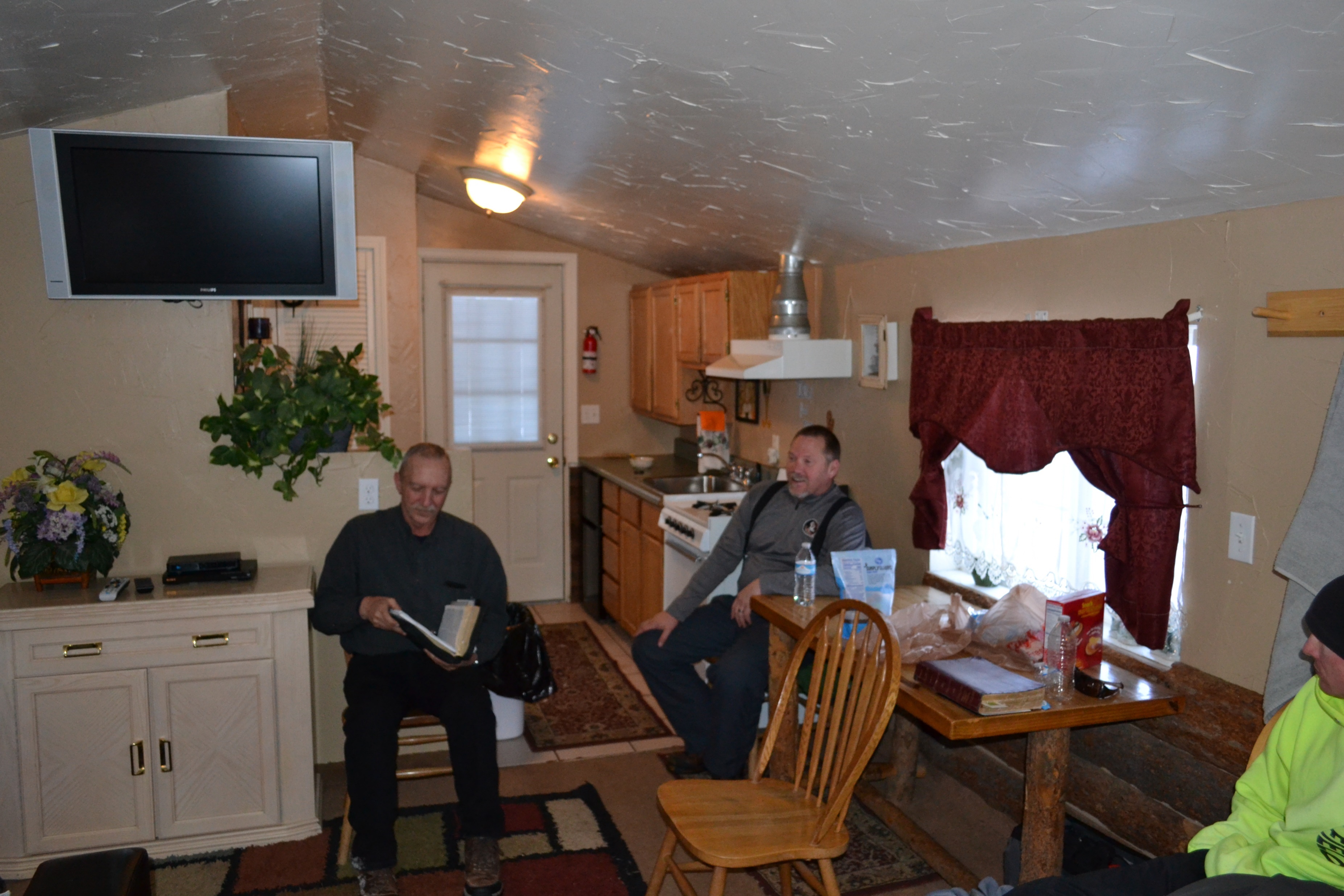 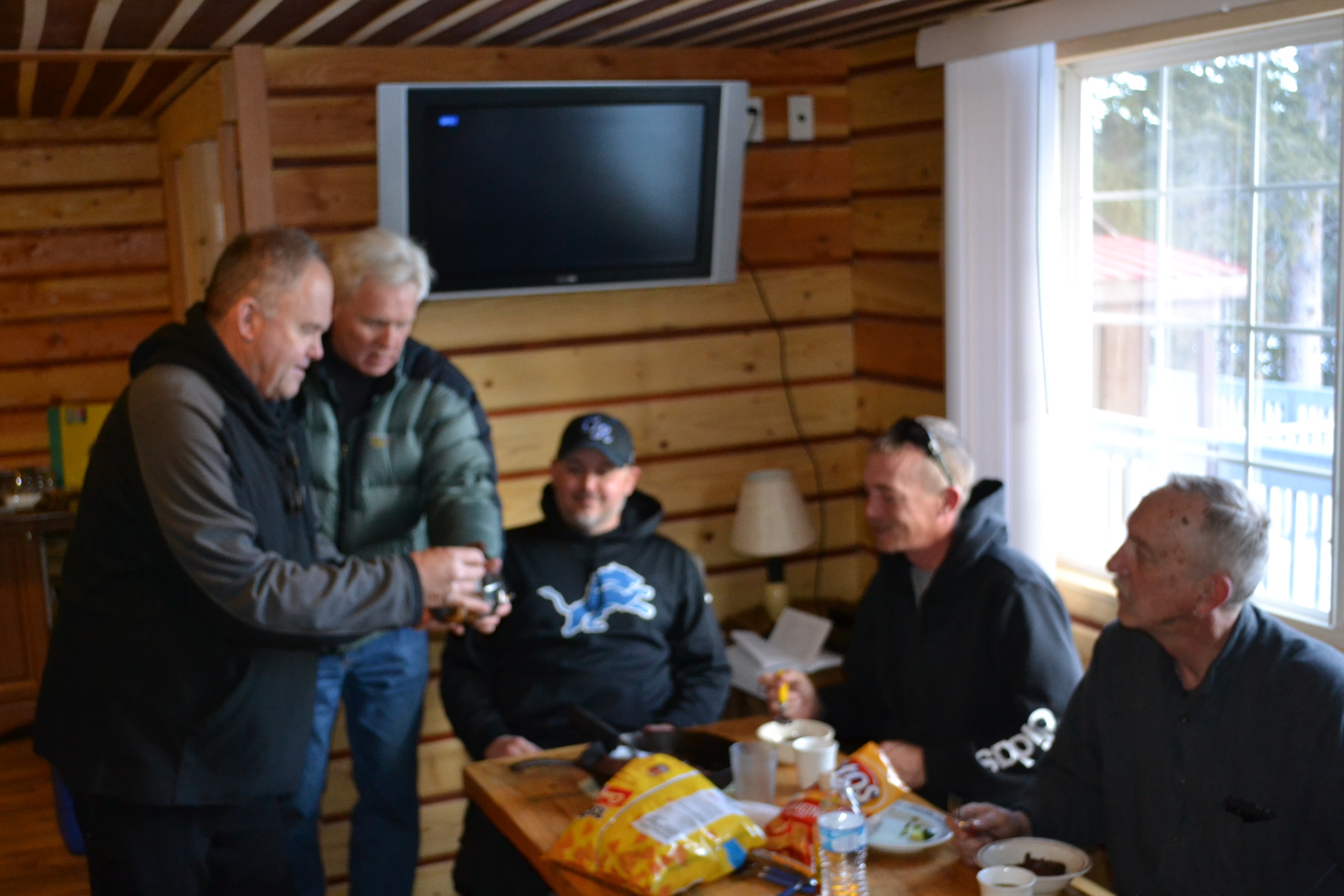 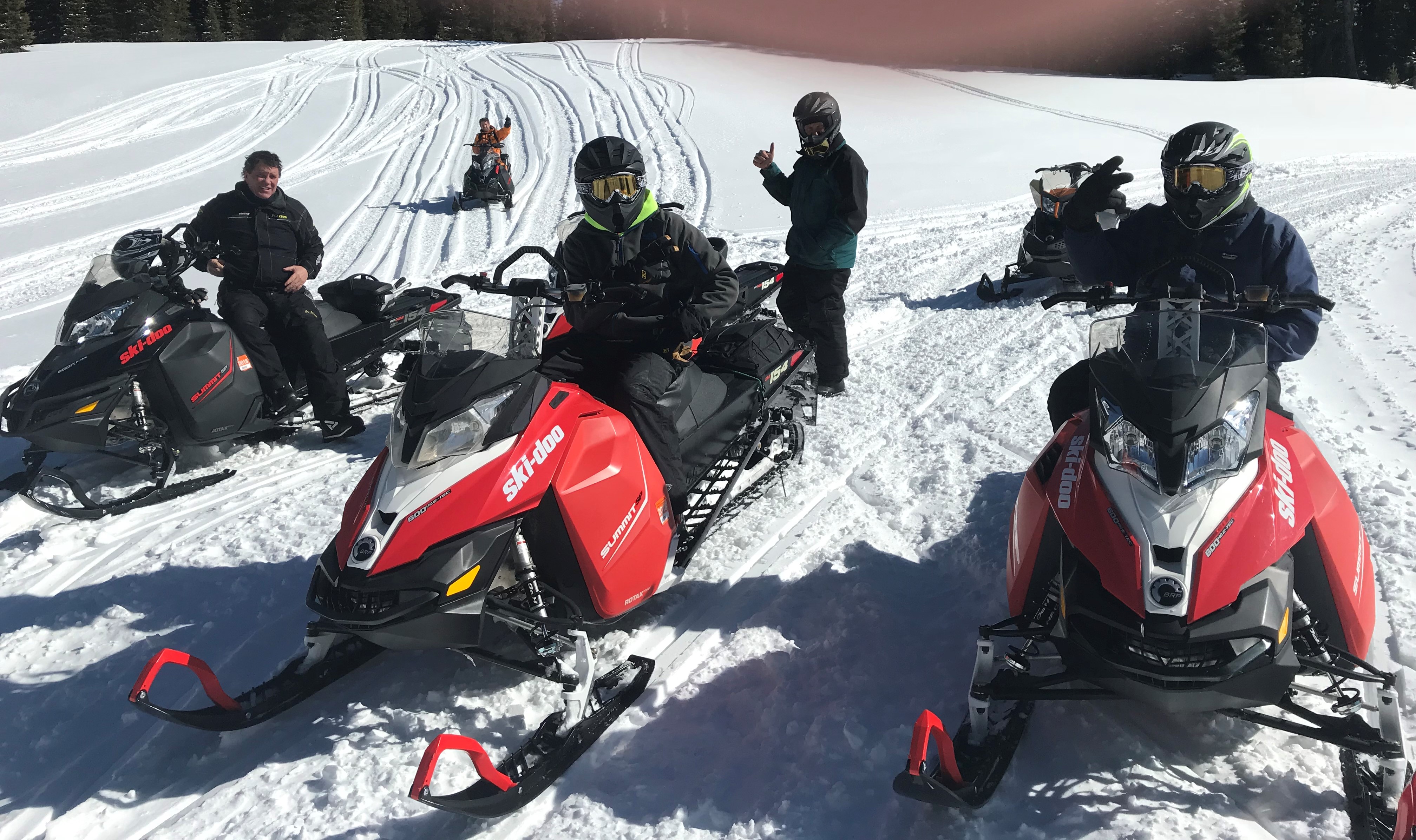 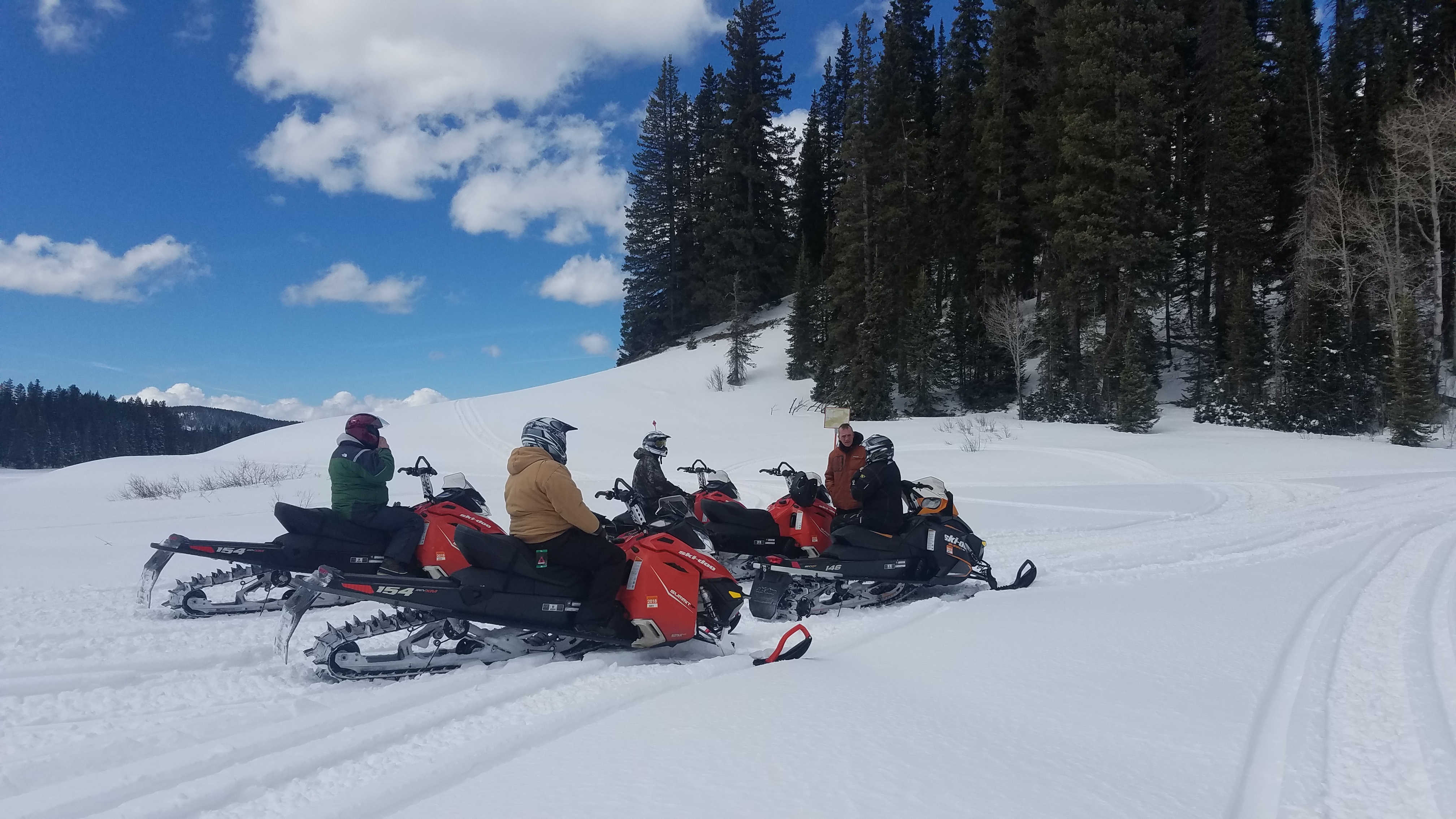 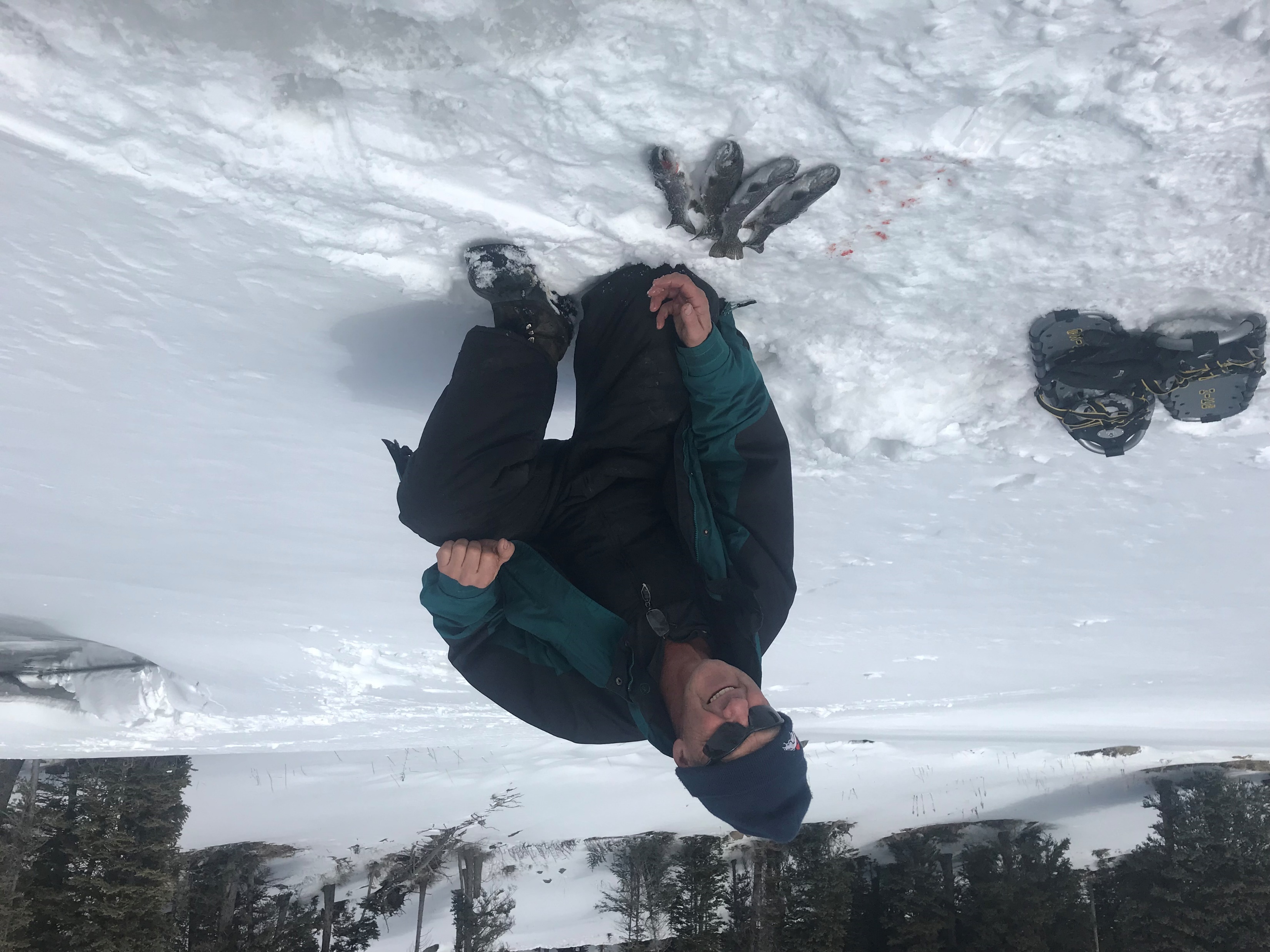 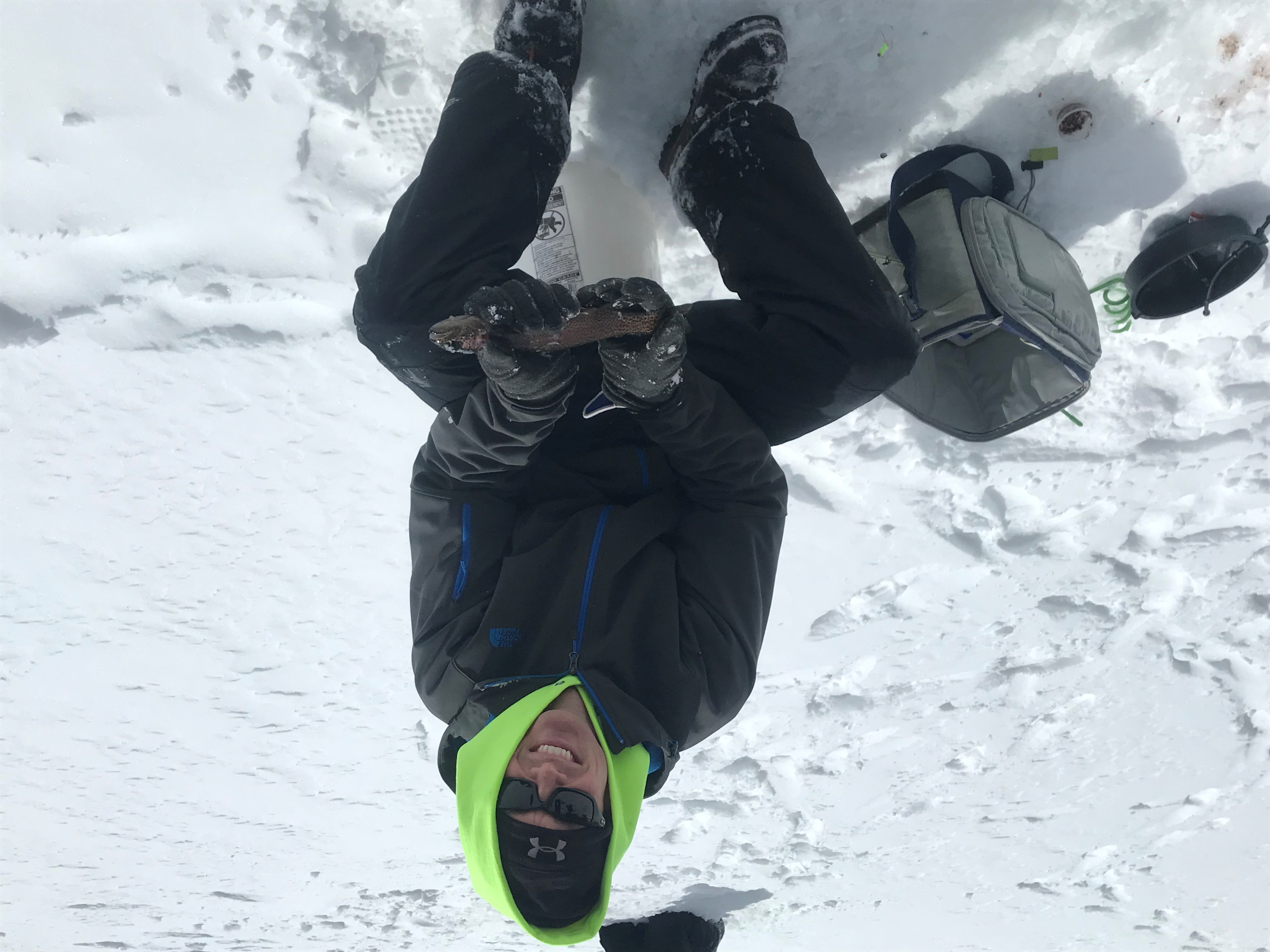